Елизарова Мария Владимировна
учитель начальных классов 
МОУ СШ №6
Результаты диагностики 1 класс
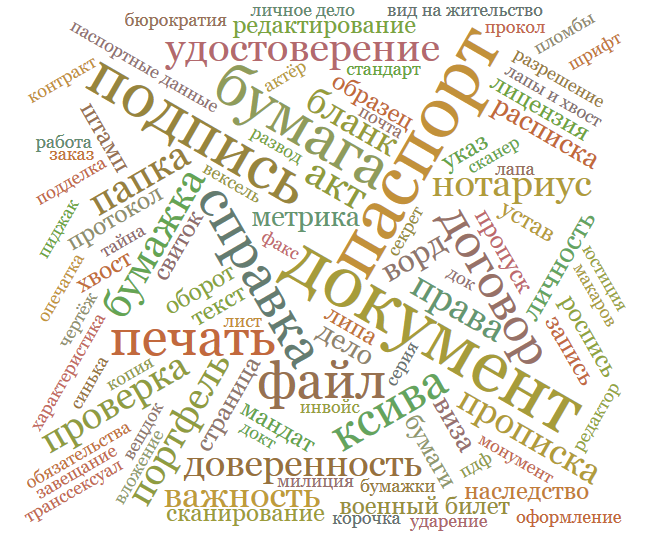 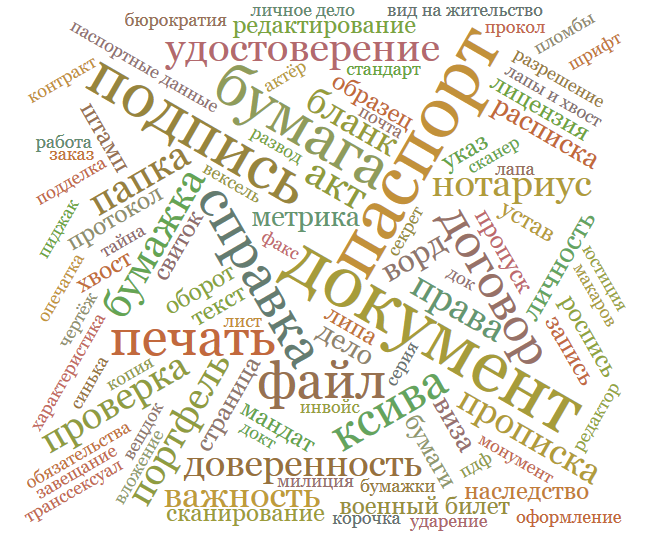 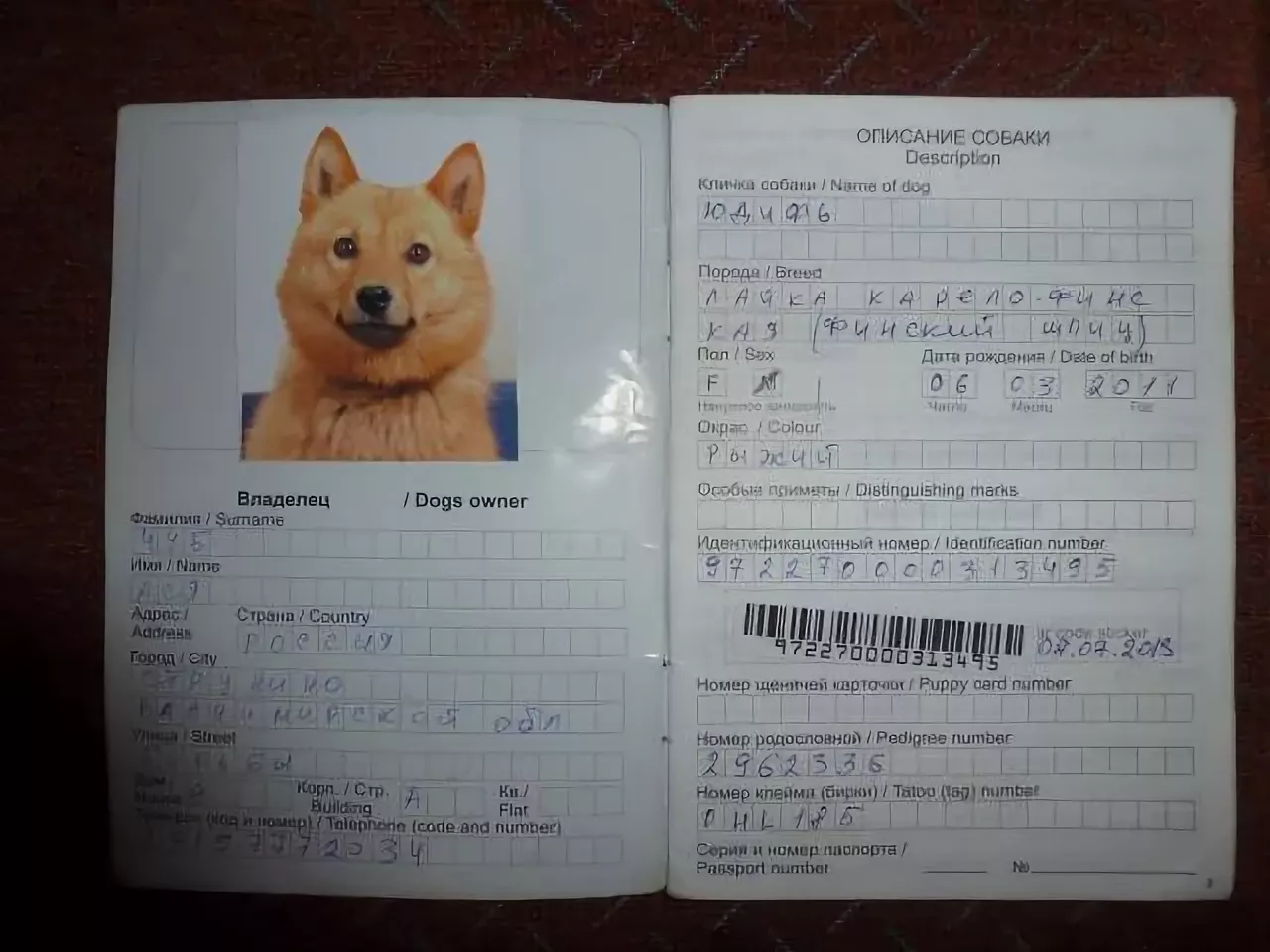 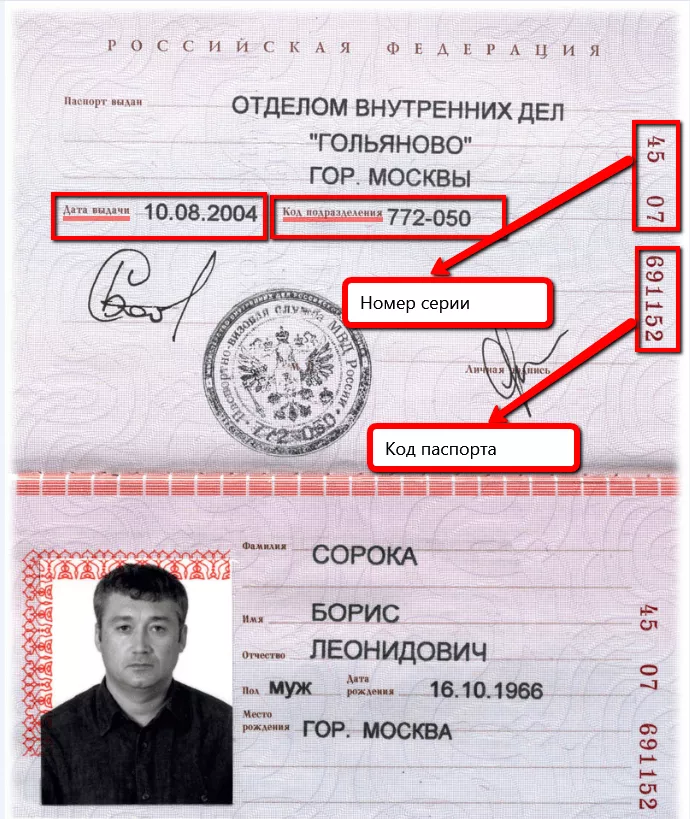 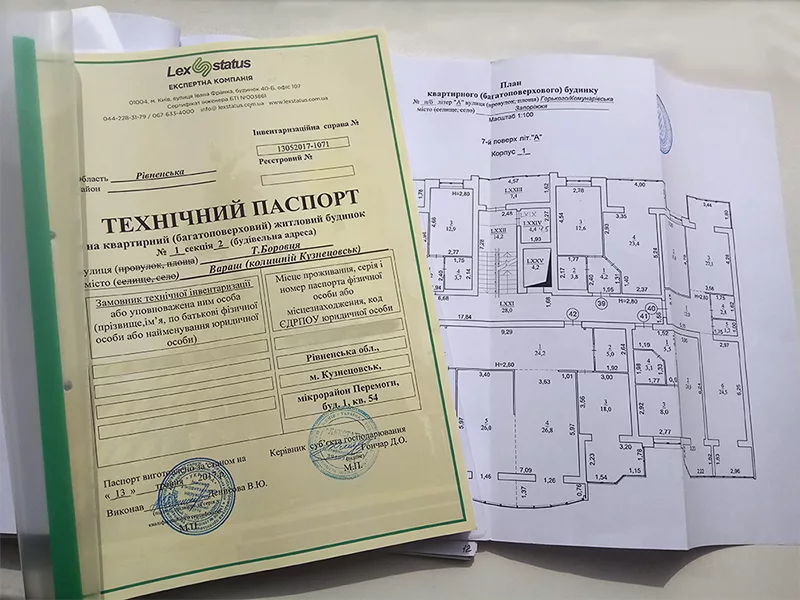 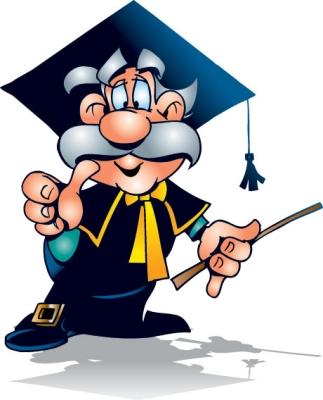 Прием «Создай паспорт!»
Елизарова Мария Владимировна,
учитель начальных классов
МОУ СШ №6
«Создай паспорт»  - универсальный приём, суть которого  заключается в том, что ученики самостоятельно составляют обобщенную характеристику изучаемого явления по определенному плану
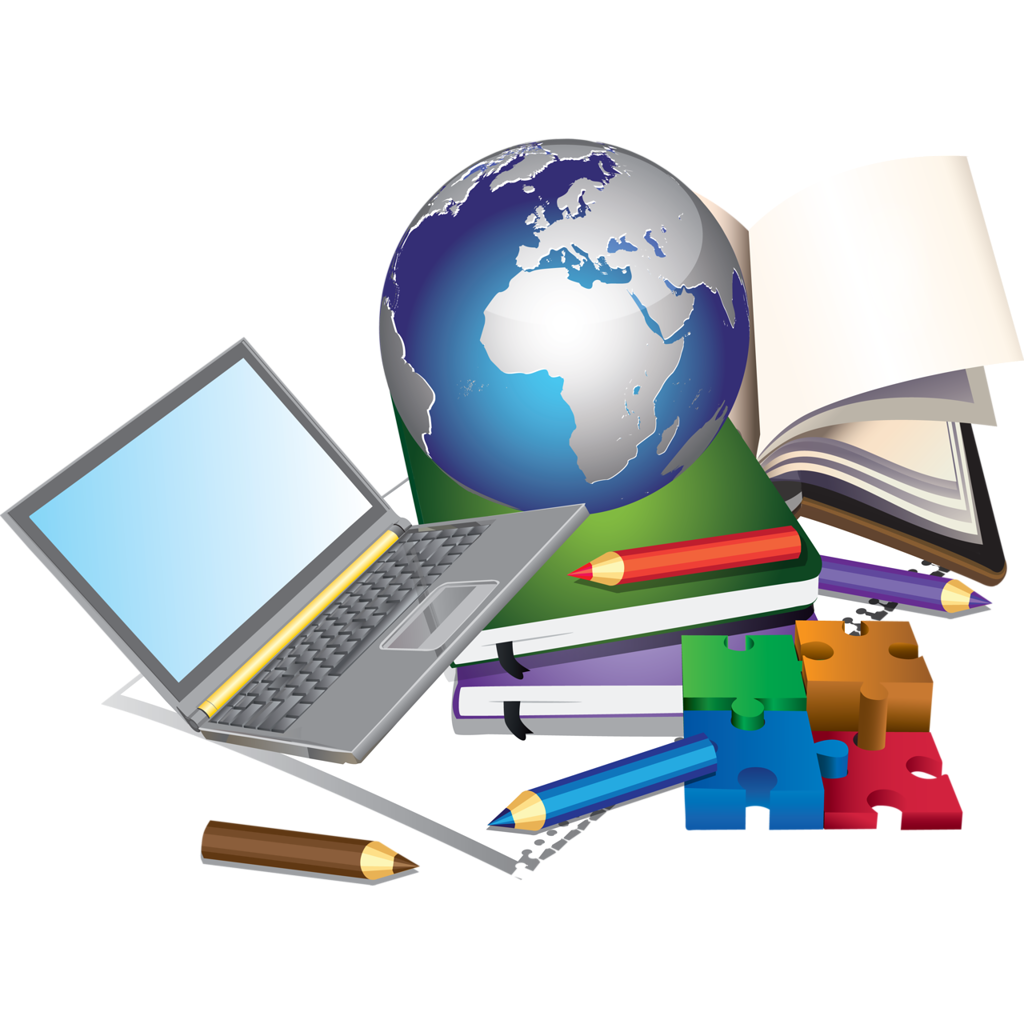 Прием направлен на:
систематизацию и обобщение полученных знаний

для выделения существенных и несущественных признаков изучаемого явления 

создания краткой характеристики изучаемого понятия, сравнения его с другими сходными понятиями
Технология использования
Этапы урока:


Актуализация знаний – позволяет вспомнить, то что они уже знают об этом объекте и что им еще не известно и предстоит узнать
Открытие нового знания -позволяет организовать самостоятельную деятельность по изучению нового материала при решение учебных задач. Данный прием  используется в качестве алгоритма  для организации самостоятельной деятельности учащихся
Контроль знаний -   используется, как нетрадиционная форма 
Рефлексия - позволяет увидеть прирост в знаниях
Обобщение и систематизация знаний - позволяет систематизировать полученные знания и находить общее путем сравнения
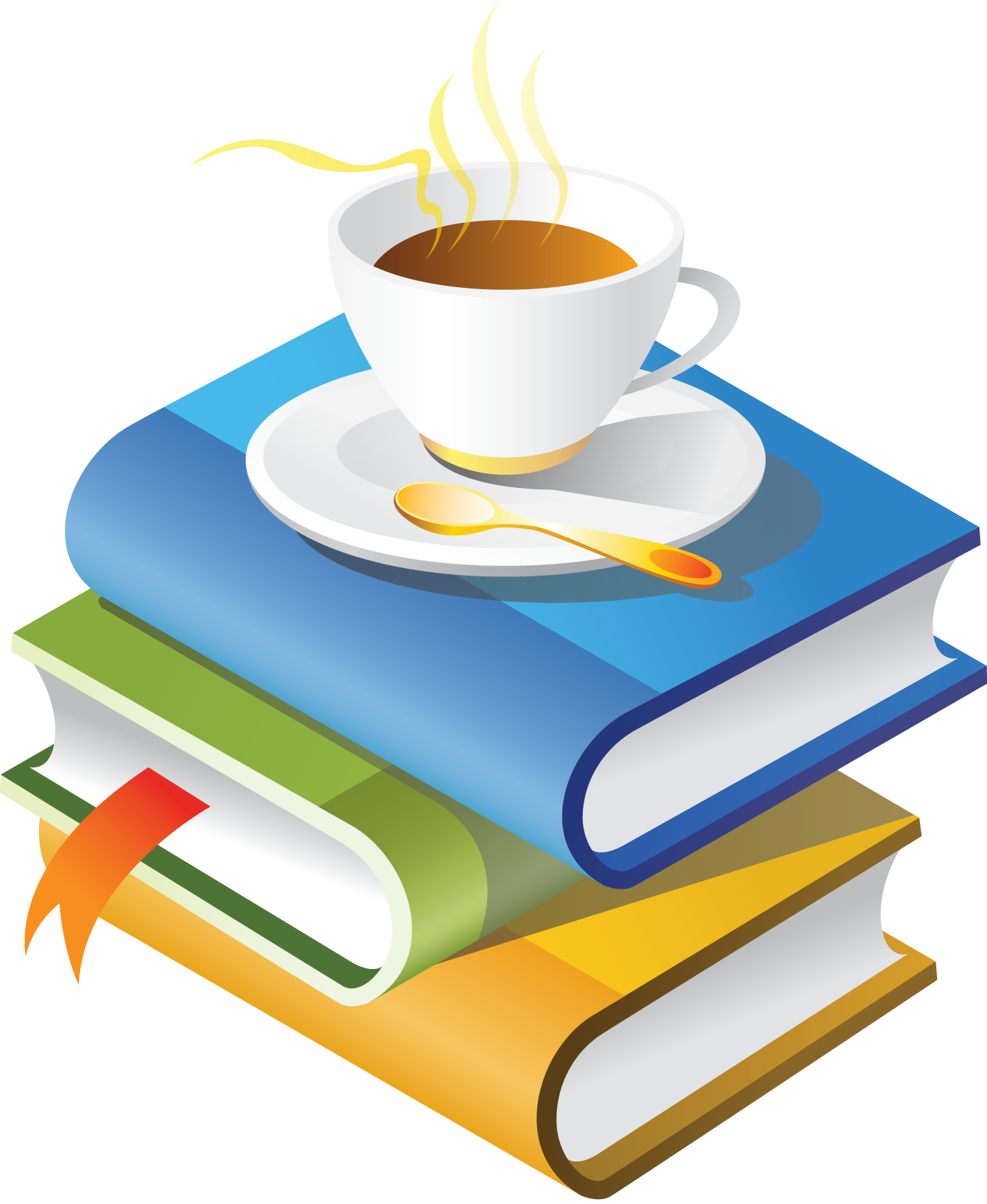 Описание приема
1. Заполнение готового бланка
2. Заполнение по плану (коллективно)
3. Заполнение по плану самостоятельно
4. Представление информации
Использование приема
Паспорт учебника
Название_________________________________
Класс ___________________________________
Издательство_____________________________
Год издания_______________________________
Количество страниц________________________
Название разделов________________________
Условные обозначения_____________________
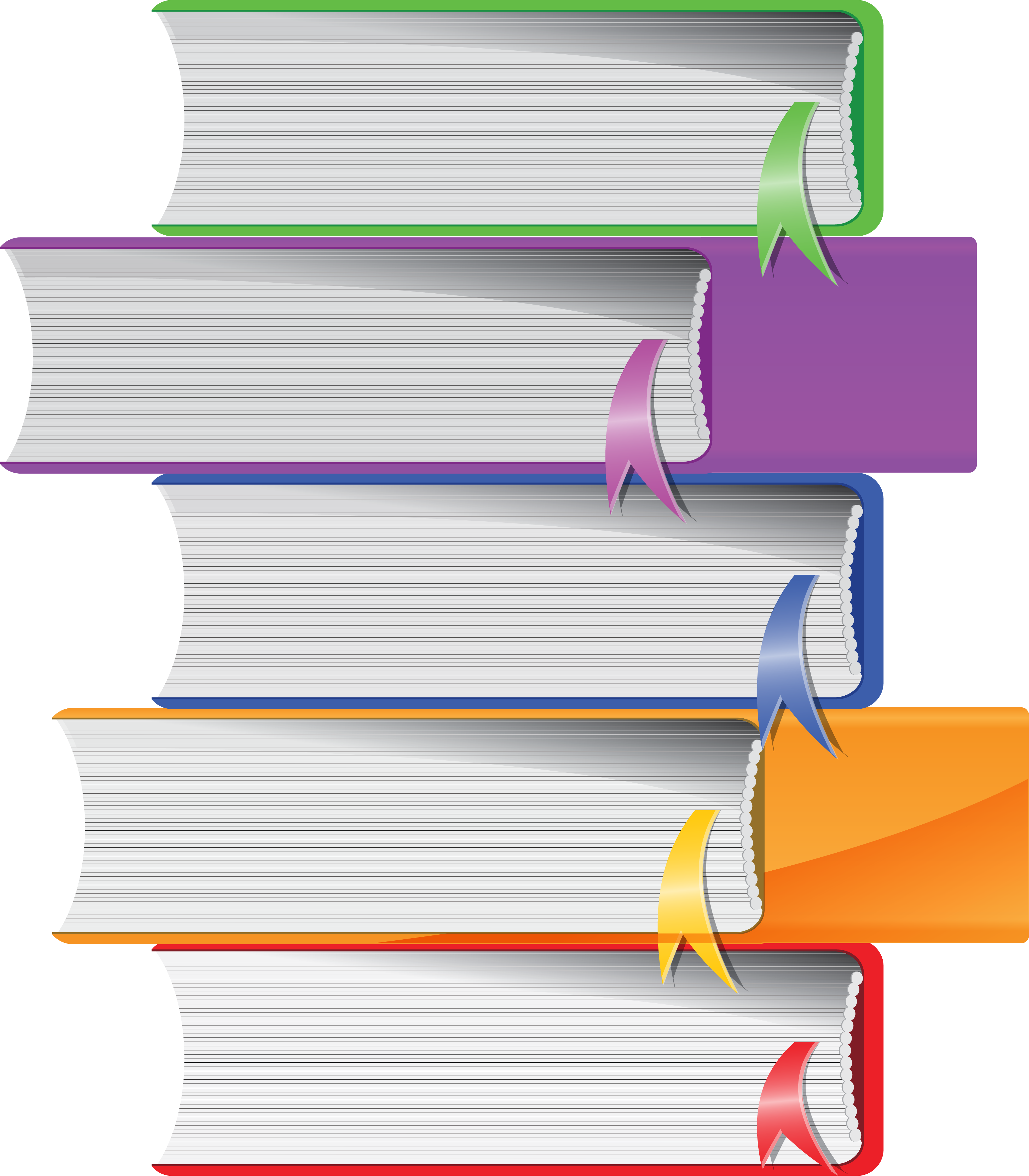 Математика(актуализация знаний)
Паспорт квадрата:
Название фигуры___________________
Стороны___________________________
Углы   ______________________________
Формула периметра__________________
Формула площадь___________________
Математика(для обучающихся с ОВЗ)
Паспорт квадрата:
Название фигуры_______________________________
Количество сторон______________________________
Количество углов_______________________________
Формула периметра_____________________________
Формула площади______________________________
Справка: S=a×a,  P=a×4, квадрат, 4 угла, 4 стороны
Периметр произведение длины стороны на количество сторон квадрата
Площадь произведение чисел, полученных при измерении длины стороны квадрата.
Математика(открытие новых знаний)
Паспорт числа ___:
Число__________________________________________
Цифра _________________________________________
Четность_______________________________________
По количеству знаков в записи числа______________
Элементы написания____________________________
Состав числа:


Порядок написания:
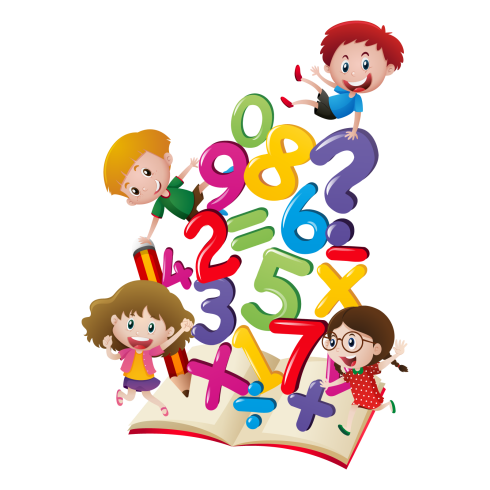 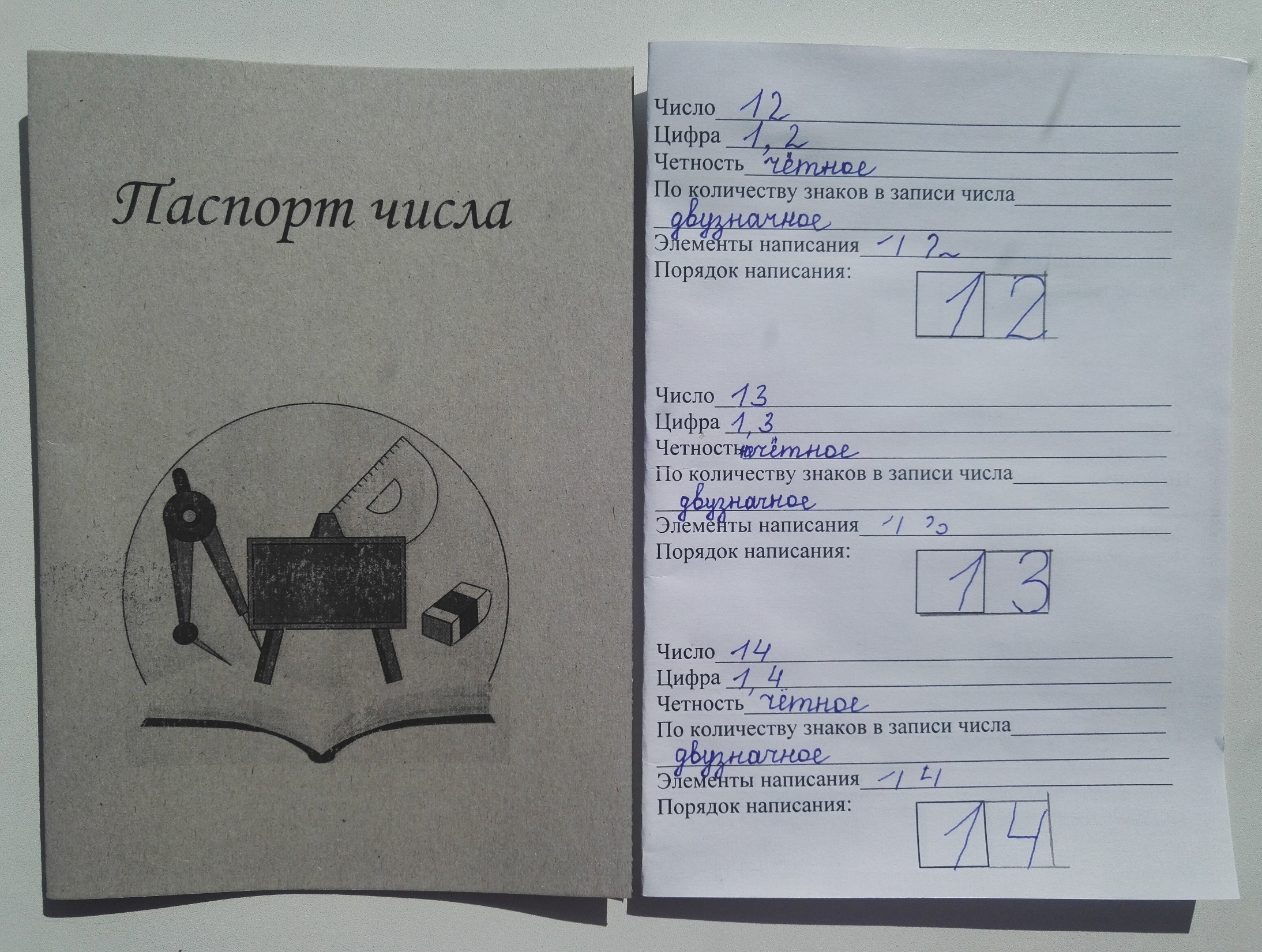 Математика(при работе с задачами)
Паспорт текстовой задачи:
В аквариуме 10 рыбок. Из них 4 сомика, а остальные меченосцы. Сколько меченосцев в аквариуме?

Условие В аквариуме 10 рыбок. Из них 4 сомика, а остальные меченосцы
Вопрос Сколько меченосцев в аквариуме?
Решение  10  4= 6 (м.)
Ответ  6 меченосцев в аквариуме.
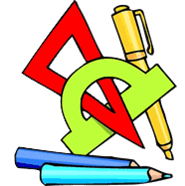 Математика(контроль знаний)
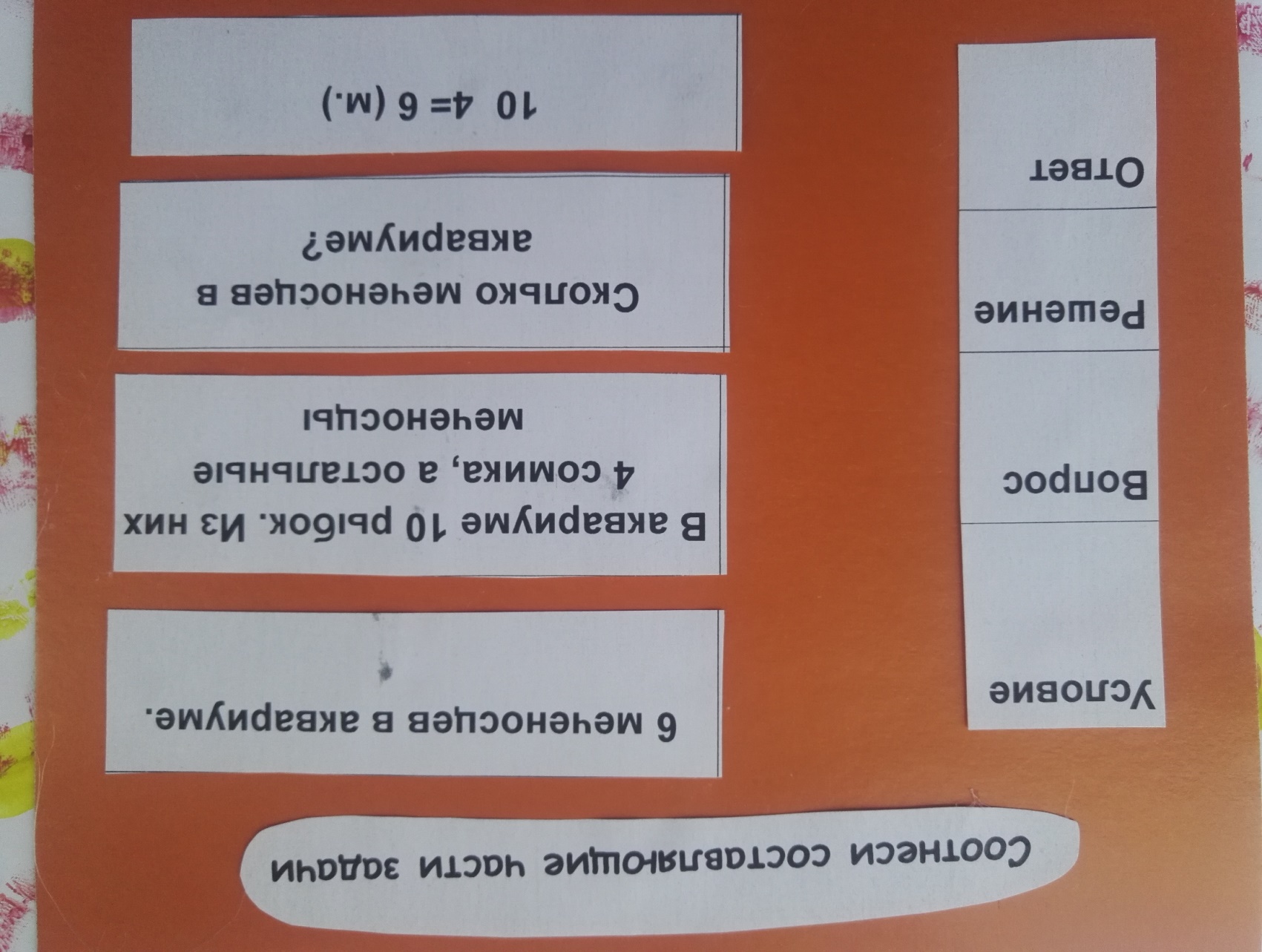 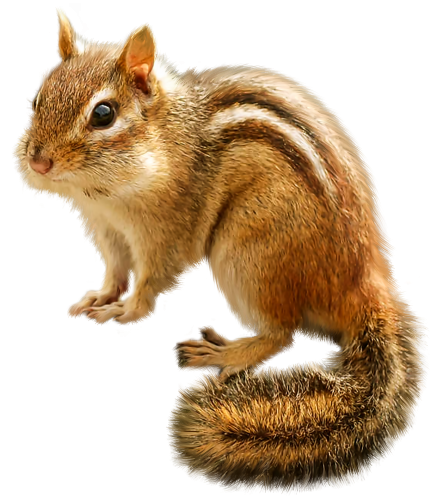 Окружающий мир(открытие новых знаний)
Паспорт животного (растения)

Название___________________________
Описание___________________________
Места обитания_____________________
Способ питания_____________________
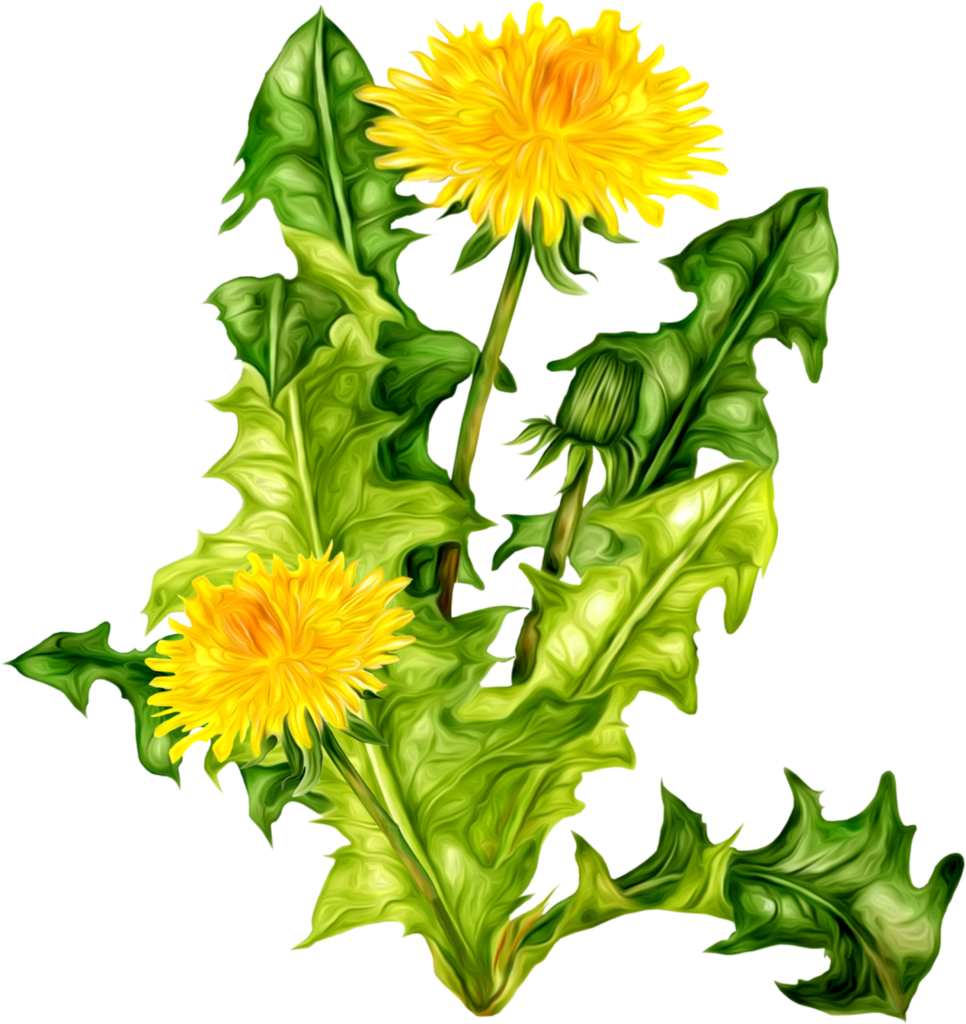 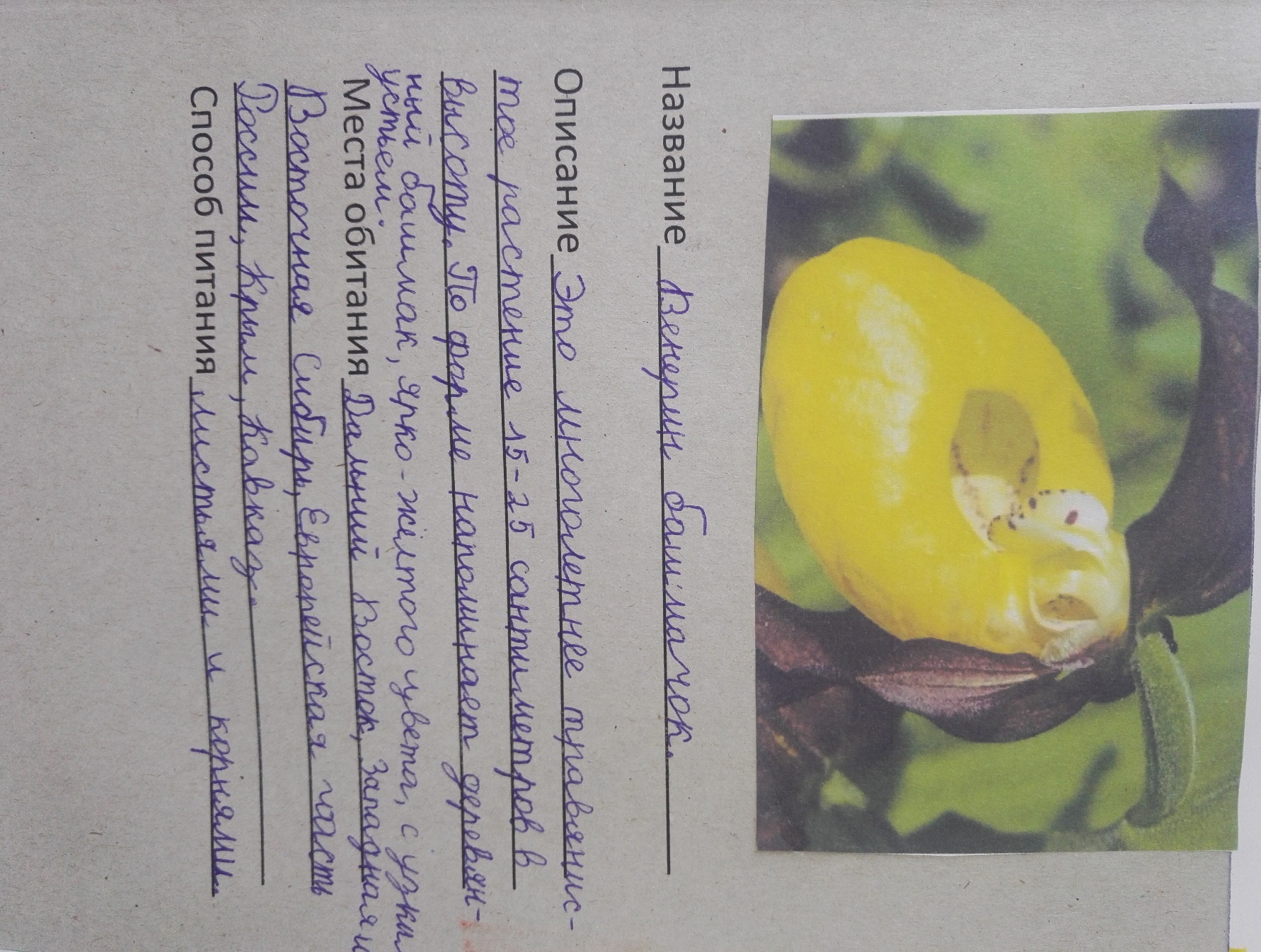 Обучение грамоте и письму(открытие новых знаний)
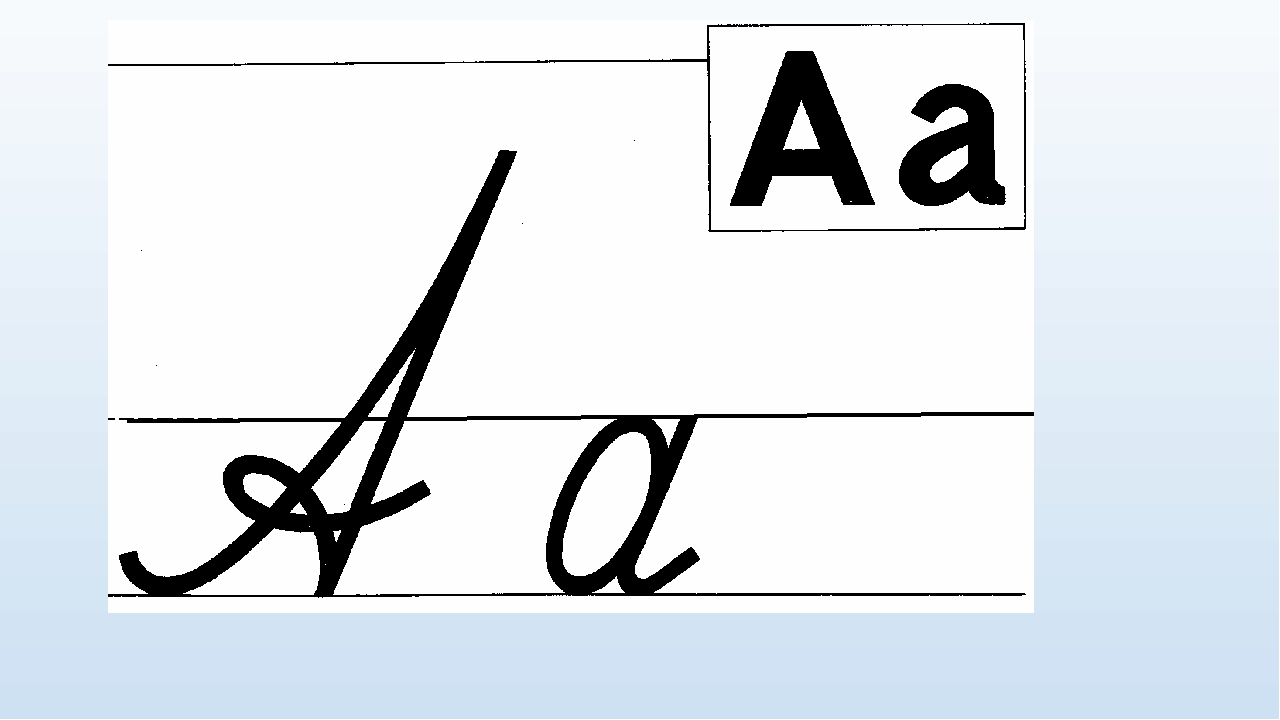 Паспорт буквы

Звук:_______________________________________
Печатная буква:  заглавная _____   строчная_____
Письменная буква:  заглавная _____   строчная_____
Элементы:  заглавная _____   строчная_______
Написание: ___________________________
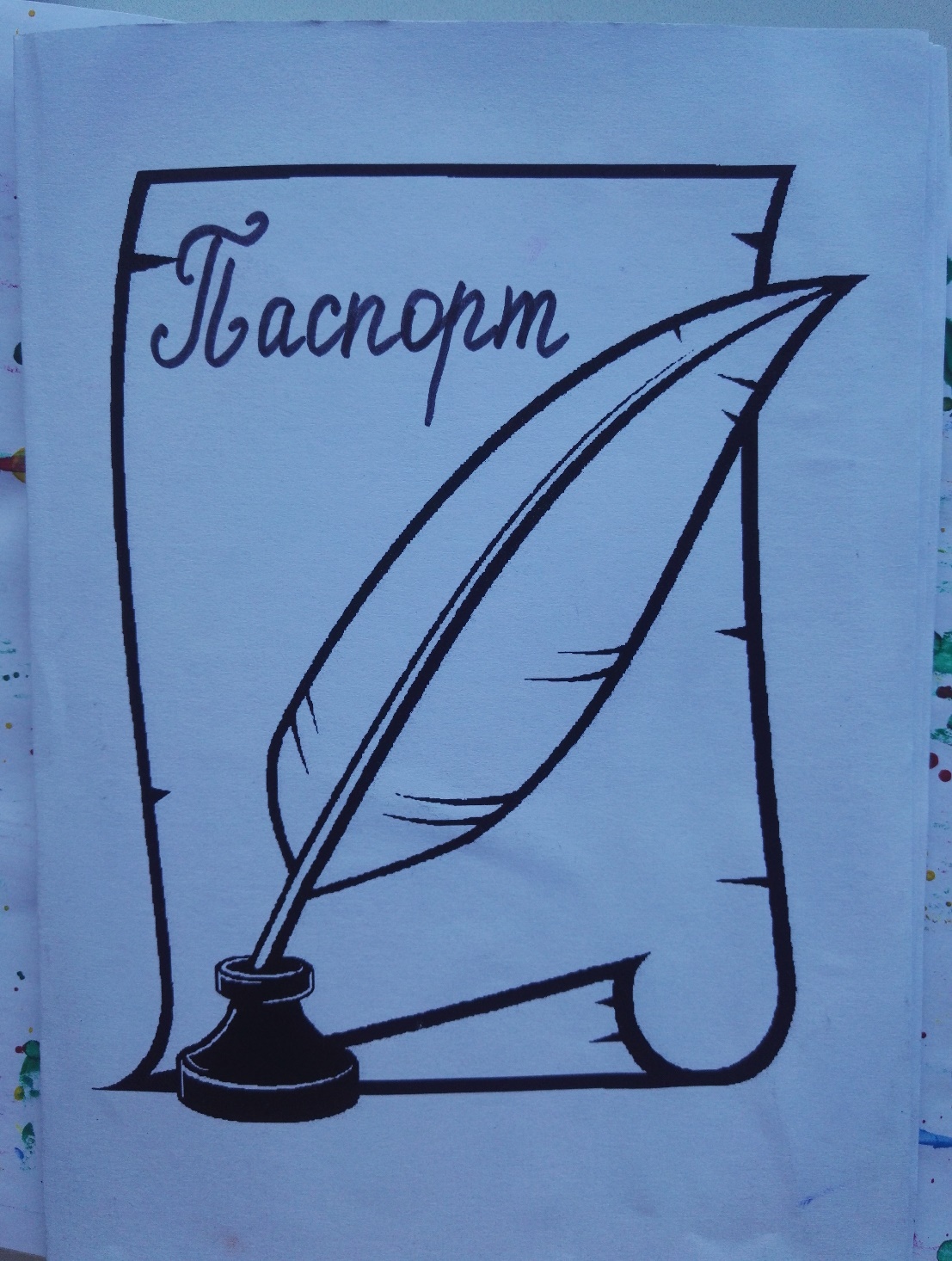 Русский язык (обучение грамоте и письму)(открытие новых знаний)
Паспорт звука (опорная таблица) 
Звук
Гласный                                       Согласный 
      Обозначает                          Глухой             Звонкий
Мягкость       Твердость           Твердый          Мягкий
                                                      Парный         Непарный
 Буква
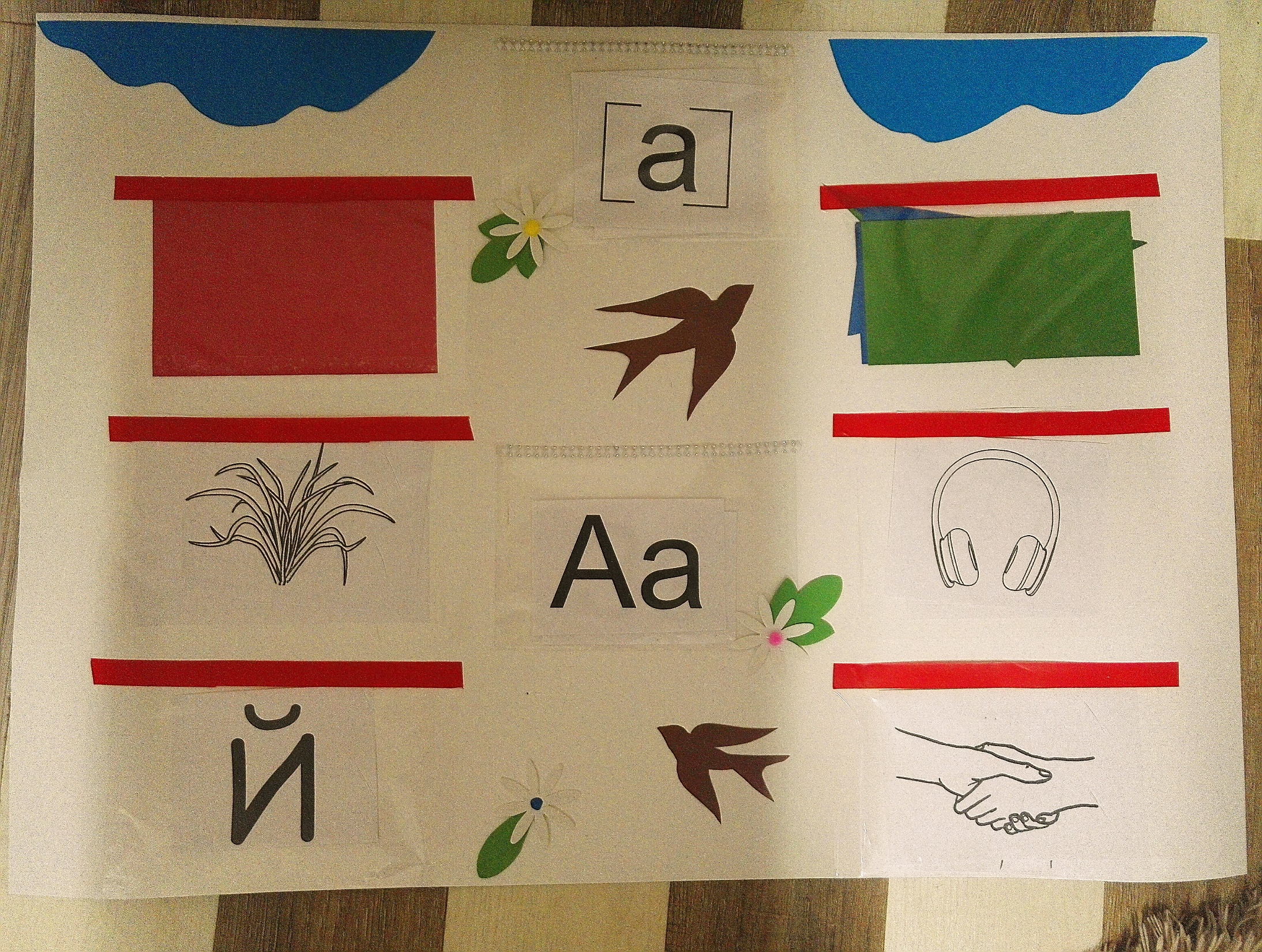 Литературное чтение(открытие нового знания)
Паспорт героя
Имя:___________________________________________
Создатель:______________________________________
Прописка:______________________________________
Внешний вид (особые приметы):__________________
Характеристика: ________________________________
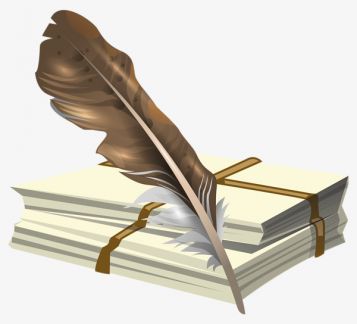 Литературное чтение(для обучающихся с ОВЗ)
Паспорт героя
Имя:___________________________________________
Создатель:______________________________________
Прописка:______________________________________
Внешний вид (особые приметы):__________________
Характеристика: ________________________________

Копилка слов
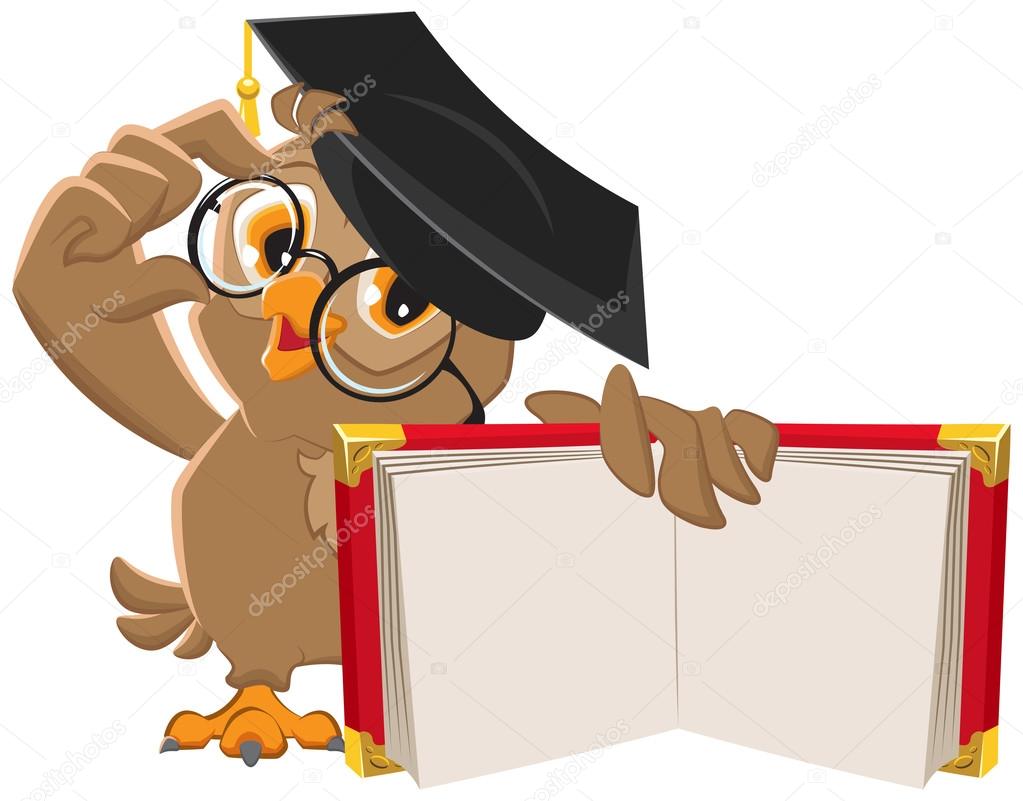 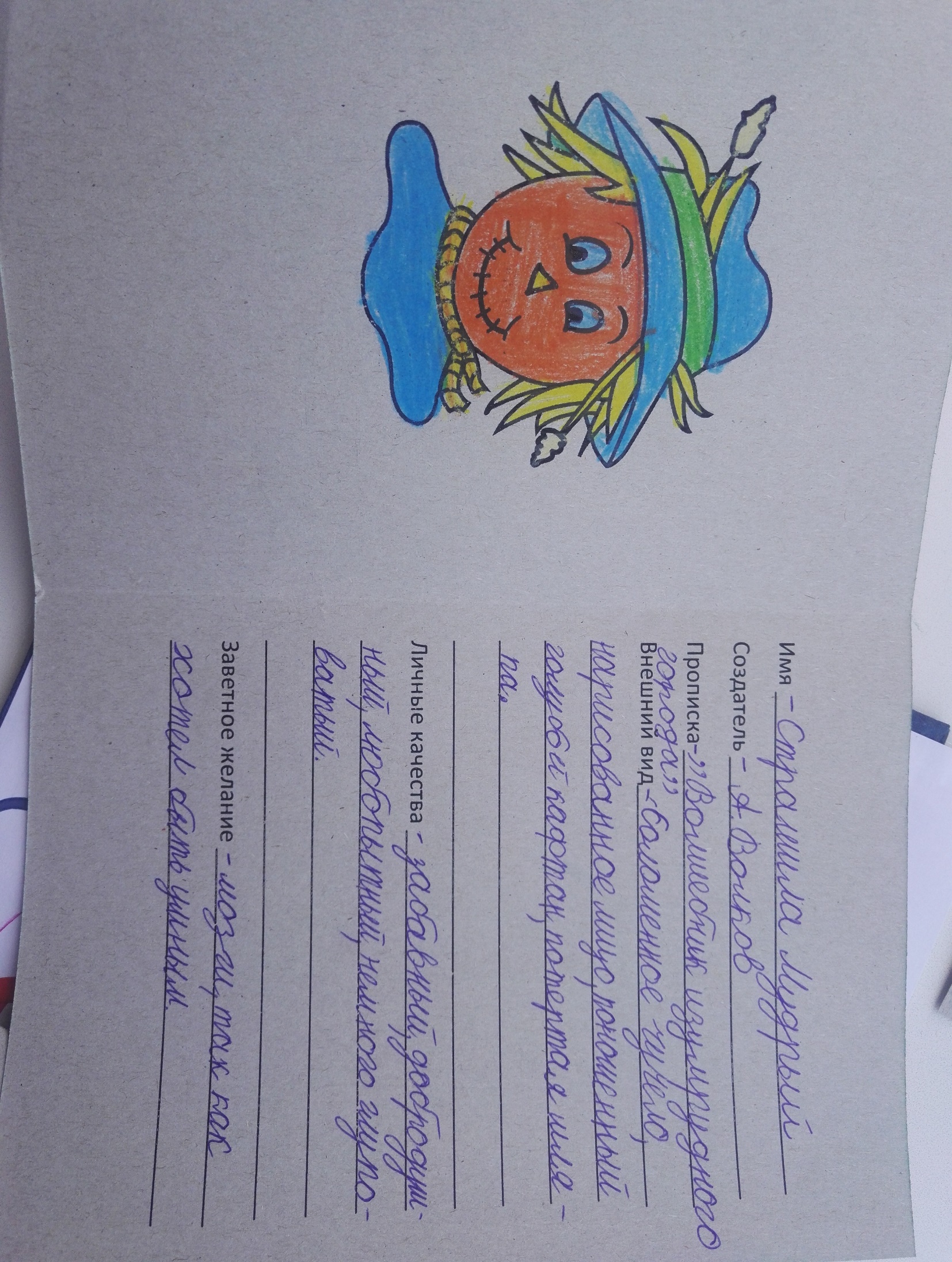 Литературное чтение(внеклассное чтение)
Паспорт произведения
Название___________________________________________
Автор_______________________________________________
Жанр _______________________________________________
Тема ________________________________________________
Главная мысль_______________________________________
Главные герои_______________________________________
События_____________________________________________
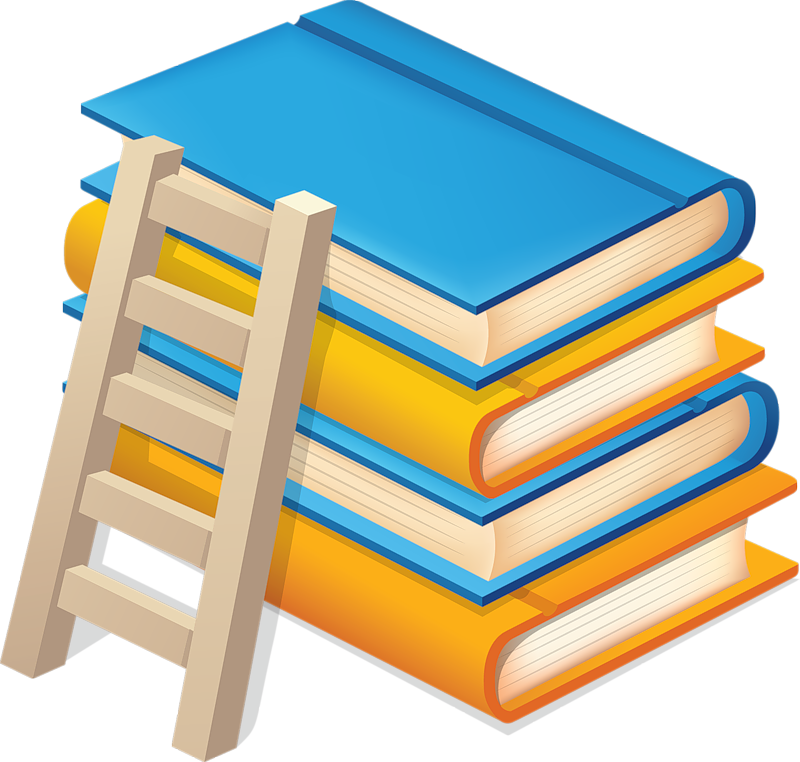 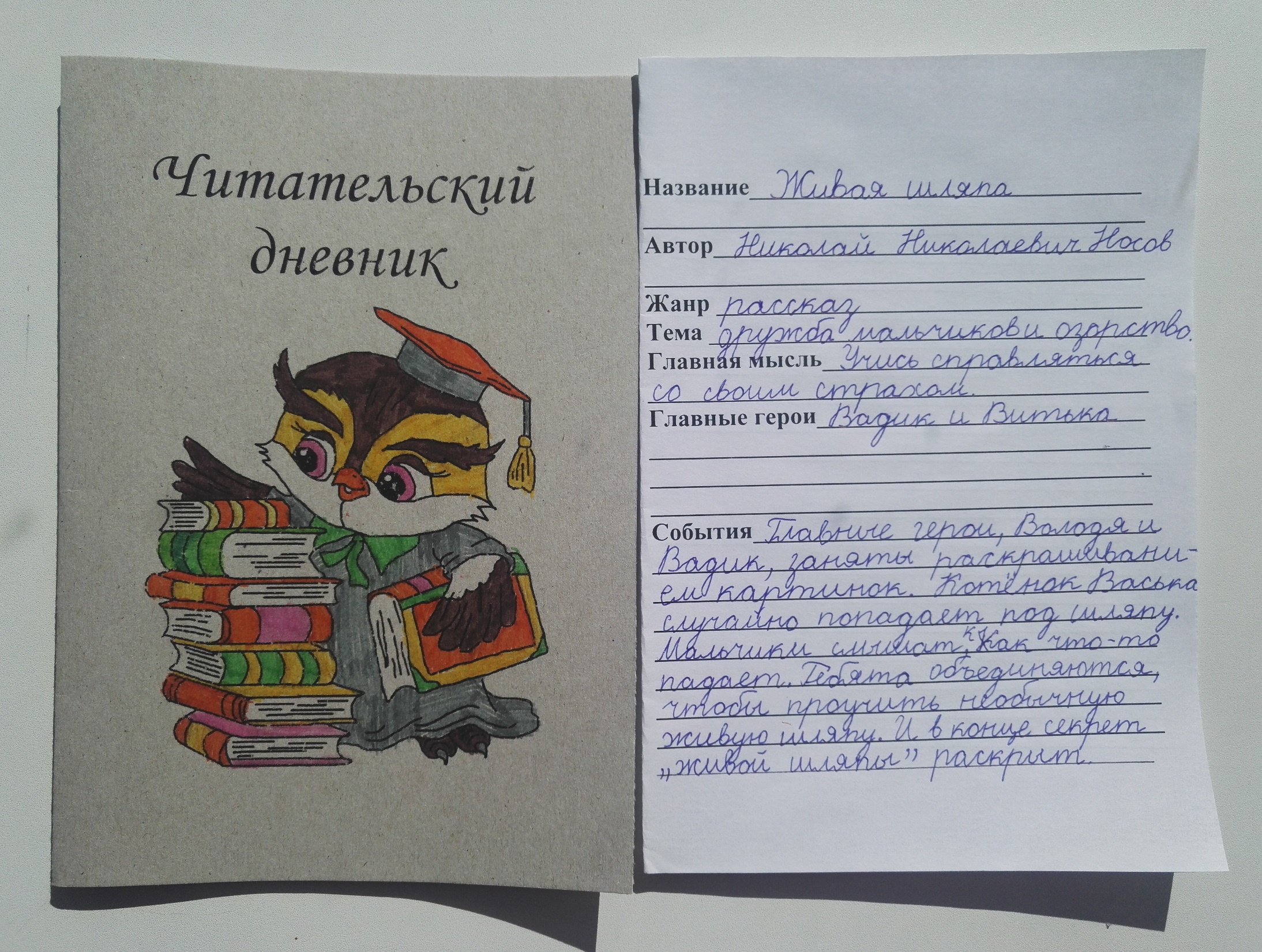 Русский язык(обобщение и систематизация знаний)
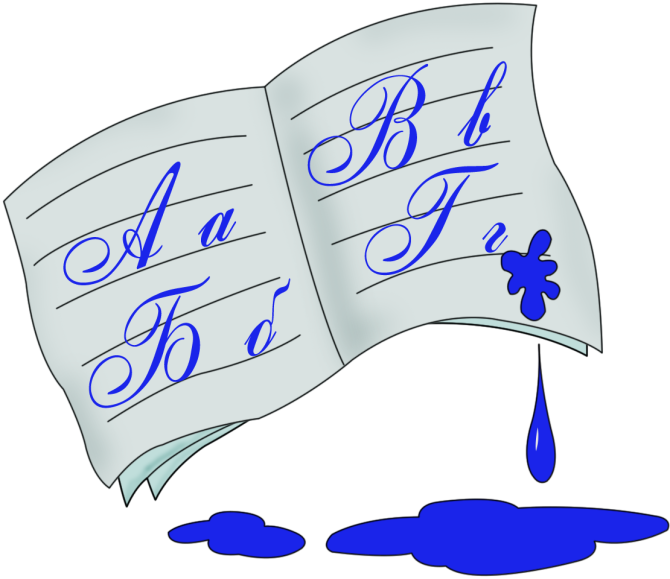 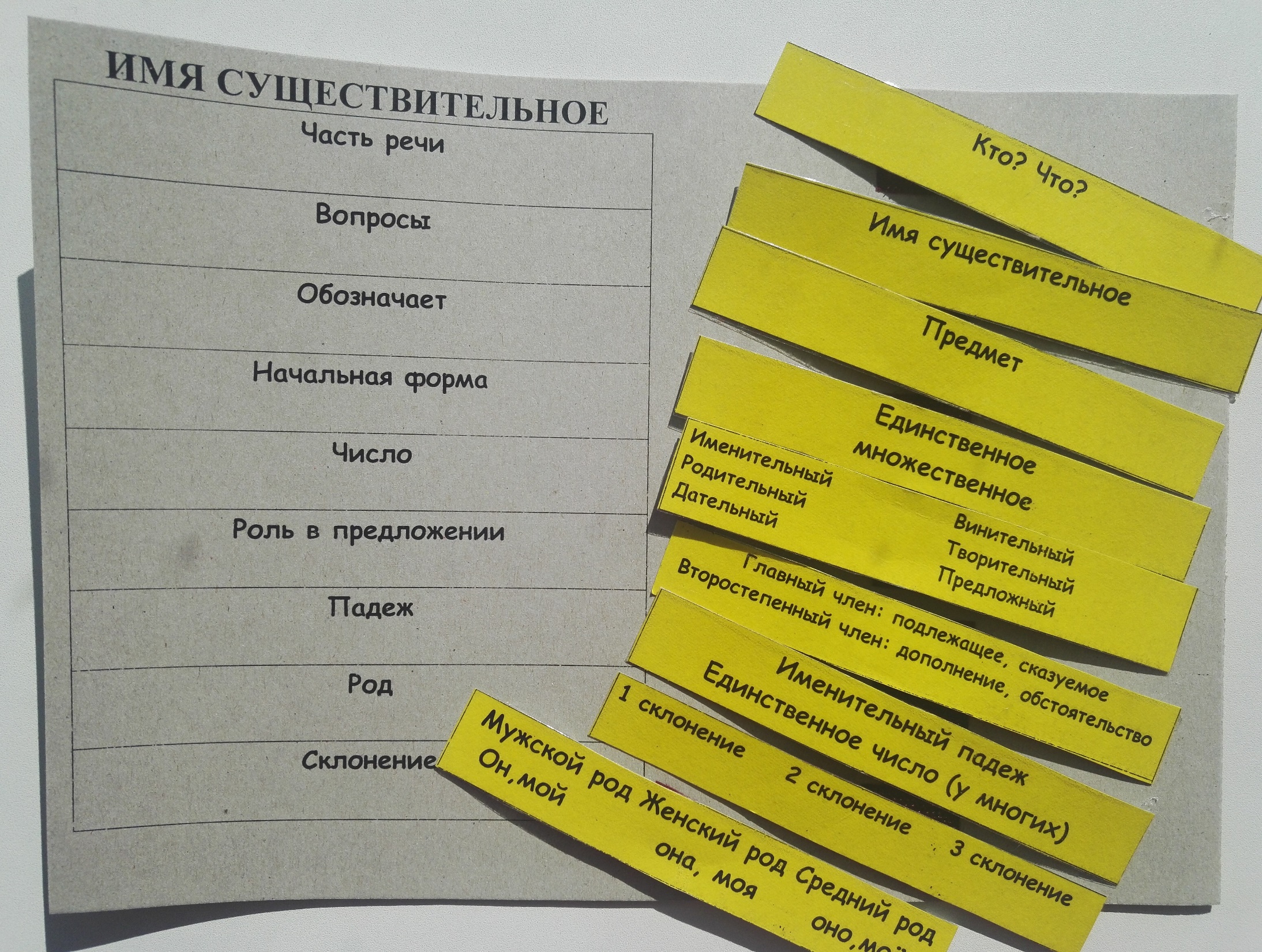 Результат использования приема
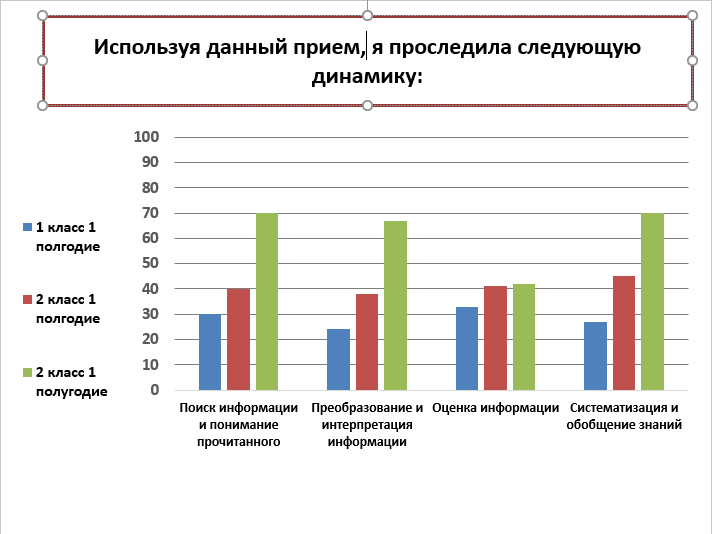 1. Доступность и посильность2. Использование на любом учебном предмете и во внеурочной деятельности3. Инструмент для развития системного творческого мышления, фантазии, воображения4. Использование в последующей работе, в иных жизненных ситуациях
Преимущества:
Личностные: развитие у детей самостоятельности, уверенности в своих силах, ощущения, что они могут справиться с решением любой задачи; формирование положительного отношения детей к учебному процессу

Предметные: умение выделять опорные слова; составлять характеристику героев и давать оценку их поступков; выделять основную мысль; ориентироваться в составных частях задачи; работа с понятиями

Метапредметные: развитие памяти, внимания, логики и интеллекта; развитие творческих способностей (беглости, гибкости, оригинальности мышления); развитие речи; умение анализировать, синтезировать, комбинировать; развитие творческого воображения, повышение уровня общей образованности учащихся;  умение анализировать полученную информацию
Планируемые результаты:
Результат деятельности на уроке
Шпаргалка 
Карточка-помощница
Опорная таблица.
Спасибо  за внимание!
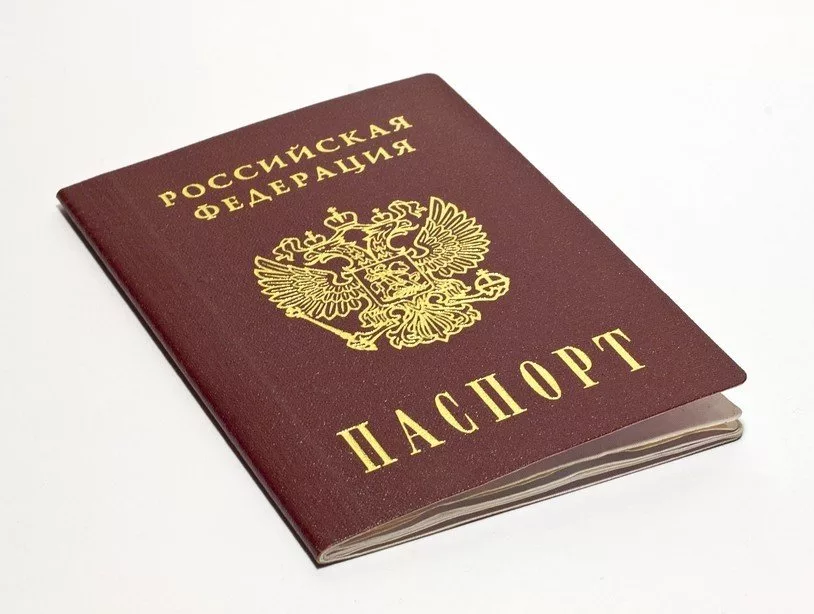